Братерство, солідарність, співробітництво: ідеї для життя
Edward Abramowski
Edward Abramowski
З'явився на світ у селі Стефанін (Васильківського повіту, Київської губернії) 17 серпня 1868 року. Вдома був вихований на спогадах про українські селянські повстання. 
В роках 1885–1889 навчався біології та філософії в університетах в Кракові і  та Женеві. Був активним політичним діячем.
Був одружений на активній політичній діячці Станіславі Мотц та дуже любив її. 
9 листопада 1906 r. Він заснував разом із Войцеховським Товариство Кооперативів та журнал „Społem”.
Хворів туберкульозем та переодично лікувався у Швейцарії.
У 1907 припинив активну політичну діяльність та став співорганізатором Польского психологічного товариства.
Профспілковий рух „Solidarność” мав своє коріння у філософії Едварда Абрамовського.
Помер 21 червня 1918 року у Варшаві.
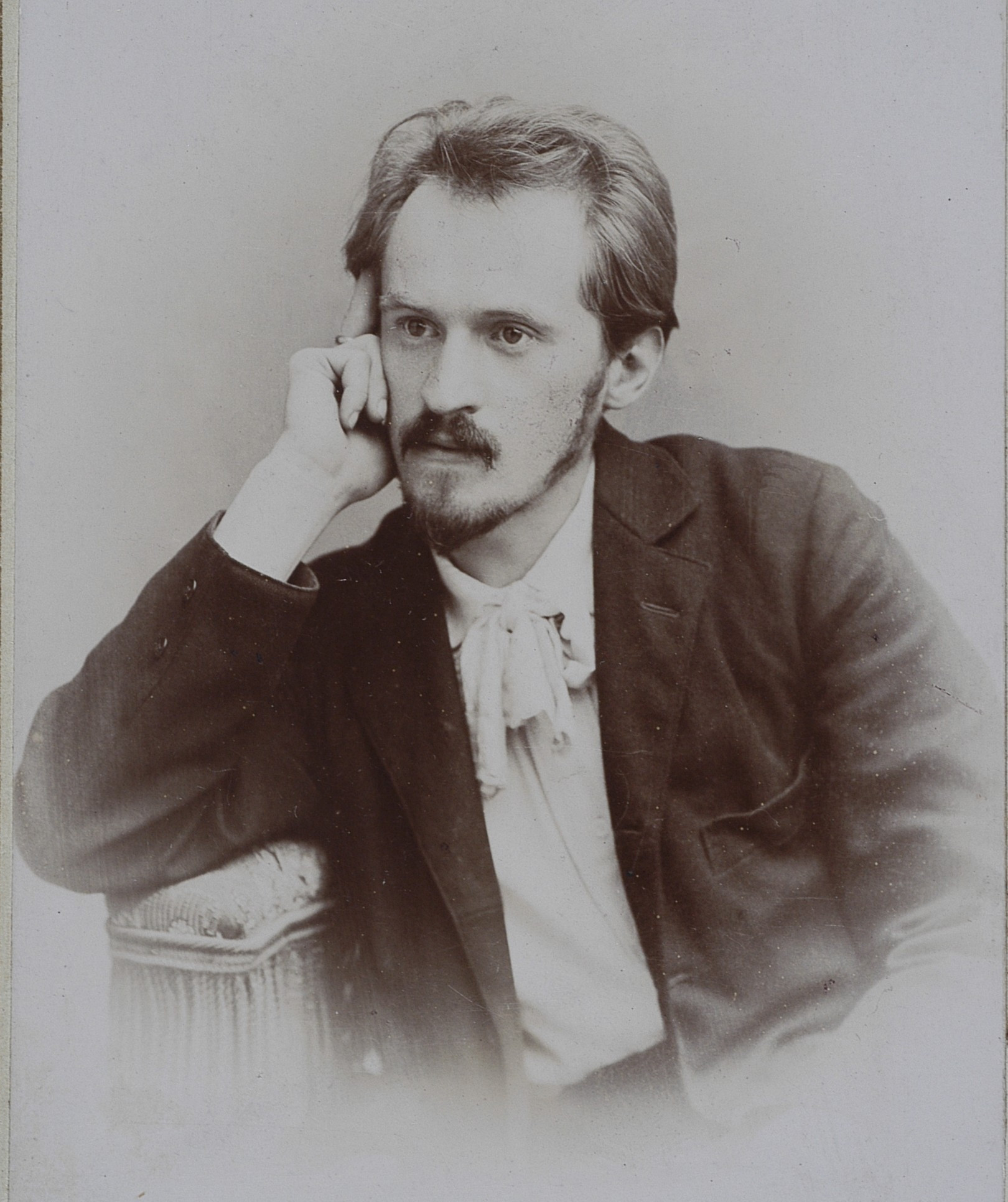 Етапи створення кооперативного об’єднання «Społem»:
1906 р. – з ініціативи Едварда Абрамовського, Ромуальда Мельчарського та Станіслава Войцеховського у Варшаві створено Товариство кооперативів;
1908 р. - у Варшаві відбувся 1-й з'їзд харчових товариств;
1911 р. – влада затвердила Варшавську харчову асоціацію;
1920 р. - Закон про кооперативи визначив принципи діяльності кооперативних ревізійних спілок;
1925 р. - на конвенції про злиття у Варшаві було створено Асоціацію бакалійних кооперативів Республіки Польща;
1935 р. - зміна назви: "Społem" Об'єднання бакалійних кооперативів Республіки Польща;
Зараз під брендом Społem працює 371 невеликих кооперативи. У них є продуктові магазини, але часто вони також займаються іншою діяльністю, наприклад орендою офісних приміщень.
Ідеї для життя та роботи:
Капітал, навіть за сучасної соціальної системи, може необмежено накопичуватися в руках трудящих як їхнє спільне благо.
Купуючи продукти оптом не в магазинах, а у великих торговців чи навіть у самих виробників, асоціація платить менше за кожну позицію.
Дивіденди повинні бути капіталізовані в касу кооперативу як спільне майно товариств.
Кожен член, незалежно від того, скільки акцій він володіє, має лише один голос на загальних зборах.
Основи кооперативної республіки:
Народні об'єднання - нетериторіальні, необов'язкові організації, добровільне об'єднання.
Природа кооперативної республіки - це зв'язок меншими асоціаціями, кожна з яких має іншу сферу інтересів.
Правління більшості тут - через добровільність і розмір асоціацій - ніколи не може бути порушенням прав меншин і окремої людини.
Закон без примусу, легко змінний і відносний.
Залишаючи кожній меншості та окремій особі свободу влаштовувати життя відповідно до своїх потреб.
Життя як таке, яке людина створює сама, вільно, силою людського братерства, і яке не повинно підпорядковуватися жодним схемам, які вважаються абсолютними.
Антагонізм держави і кооперативної республіки - звуження держави за рахунок зростання асоціацій і навпаки.
Захист інтересів людей і просування системи соціальної справедливості.
Для того, щоб здобути та зберегти політичну демократію, потрібні дії, які створюють глибинні основи демократії, поширюючи кооперативну республіку, тобто нове життя та нову людину.
«Страх новизни» або утопії
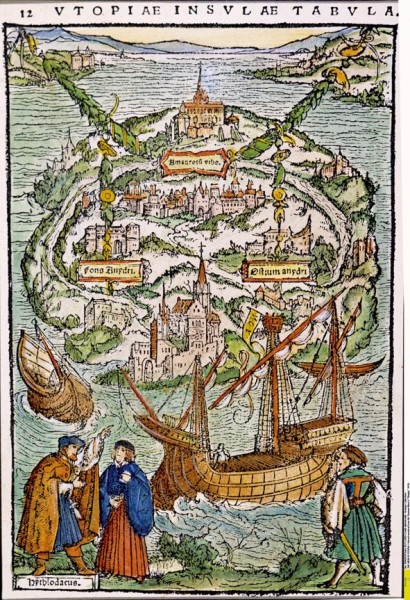 Усі звинувачення, висунуті у справі дружніх стосунків, з якими я стикався під час дебатів у Товаристві кооперативів, зводяться лише до одного: це ідея, яку важко здійснити, якась утопія, яка не відповідає умовам сучасне життя. Я не міг зрозуміти цього твердження, і я не міг знайти його справжнього обґрунтування. Чесно кажучи, я бачу в цьому лише певний «боязнь новизни», і не більше того.
                                    Edward Abramowski
Польська демократія як основа кооперативу
Демократія розвивається лише там, де її потребують маси людей. Вона постає як реакція проти жадібності держави, як необхідний захист самостворених установ, організованих економічних і культурних інтересів народу проти бюрократії.
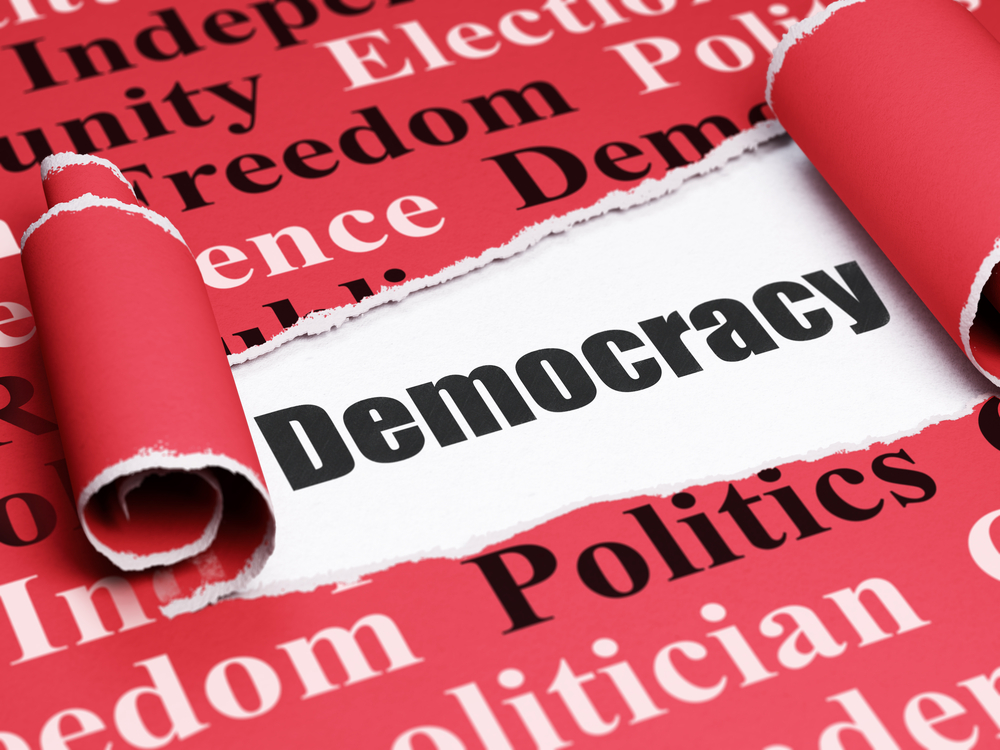 Деякі з основних правил кооперативу:
Продавати товар за готівку;
Продавати за звичайними магазинними цінами, тобто дорожче, ніж спілка купує сама;
Капіталізувати дивіденди в акціях і спільних фондах;
Бути демократичною асоціацією, тобто відкритою для всіх і керованою рівністю.
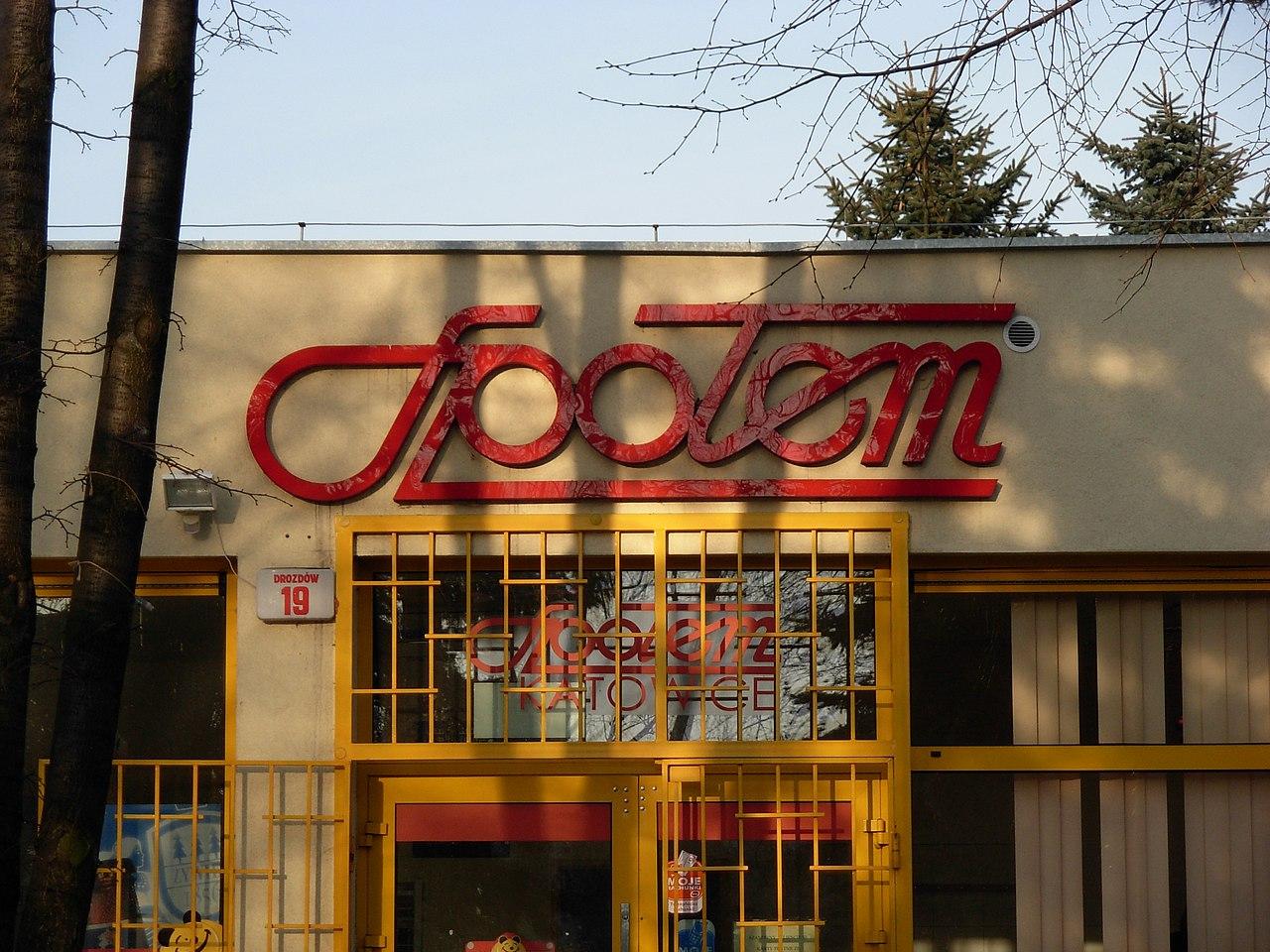 «Разом», але окремо:
Назву «Społem» придумав Стефан Жеромський. Спочатку це була назва двотижневого журналу, присвяченого кооперативам, який виходив з 1906 року. З часом цю назву використовувала також Загальна Об'єднана Спілка Кооперативів "Społem". Слово «Społem» досі можна знайти в тисячах магазинів по всій країні. 270 кооперативів, що входять до Національної ревізійної спілки споживчої кооперації «Społem» (існує з 1991 року), мають право безкоштовного використання цього бренду. Решта 30 неафілійованих кооперативів орендують цю торгову марку у KZRSS "Społem".
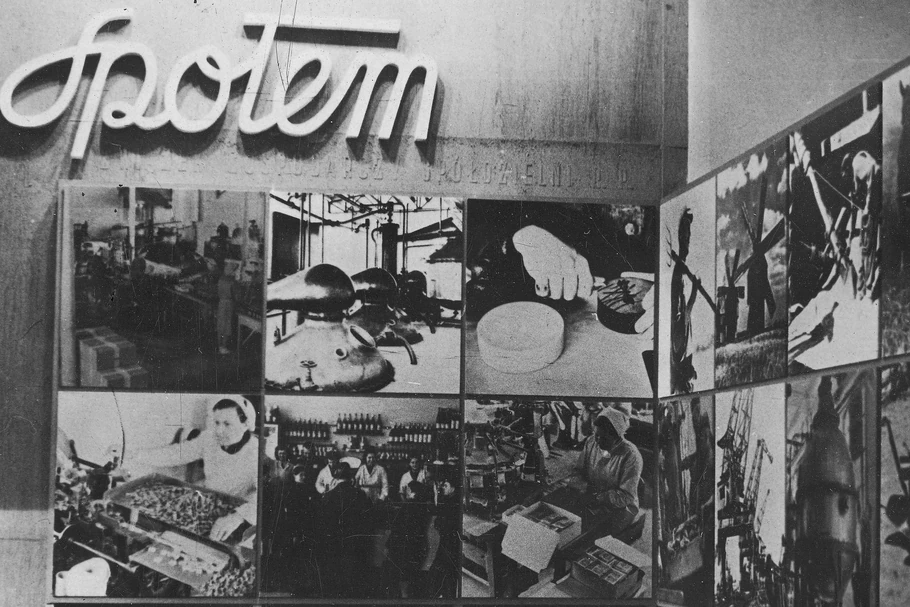 Ричард Яшковський: «Społem» має великий потенціал
Ми хочемо охопити молодих людей нашою пропозицією, зараз нашими клієнтами є переважно люди старше 40 років, лояльні до Społem, це наша база. Але його потрібно розширити, тому ми працюємо над дедалі сучаснішою пропозицією, яка переконає молодих споживачів у нас. Протягом п’яти років ми впроваджуємо програму лояльності, яку дуже добре сприйняли клієнти, вже діючи в понад 50 кооперативах.
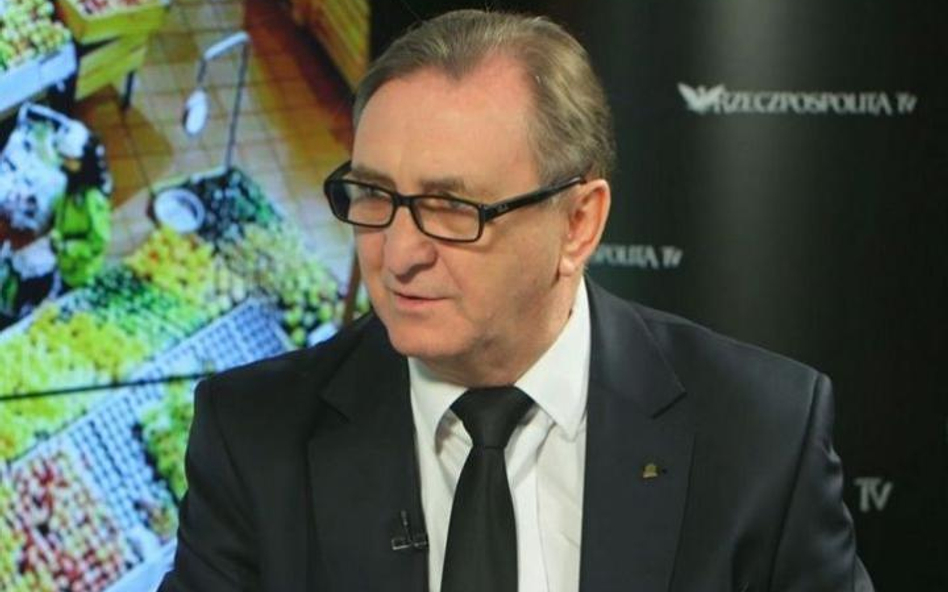 Питання для аудиторії:
Що ви думаєте про погляди Едварда Абрамовського?
Чи може бути в Україні кооперативна республіка?
Чи є майбутнє у магазинів Społem?Чи може в Україні з’явитися аналог польської «Солідарності»?
Що для вас означає Społem?
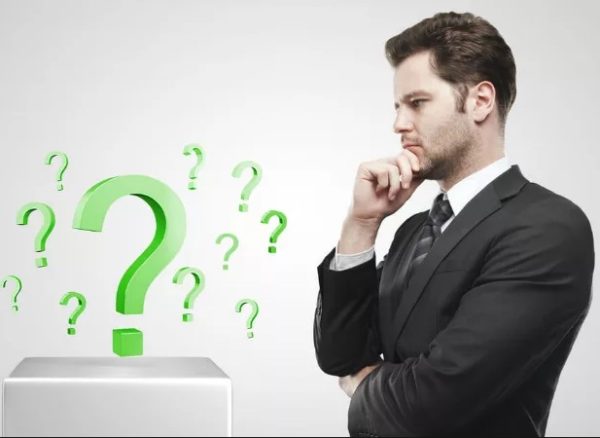